Çocuklarda Disiplin
Kaynak: Leyla Navaro – Gerçekten Beni Duyuyor Musun?
Kabul Edilmez Davranışlara Engel Olmak
Çocuğumuzun beğenmediğimiz davranışlarını değiştirmesine yardımcı olmak, yol göstermek, yeni davranışlar öğretmek en temel ve doğal isteğimizdir. 
Bunu yaparken ceza, tehdit, dayak, kızıp bağırmak kabul edilmeyen davranışa kısa sürede ve o an engel olabilir. Çocuk korkar, siner, istenmeyen davranışı o an yapmaz ancak sonradan;
«Ne yapsam fayda etmedi. Ceza koydum, bağırdım, çağırdım, yine yapıyor, yine yapıyor…»
«Bir türlü derse oturtamıyorum. TV izlemesine engel oldum, öğretmenine söyledim, hiçbir şey fayda etmedi.»
Bu türden yaklaşımlarda çocuğun kurallara ve davranışlara uyması, bir aile ferdi tarafından çeşitli uyarmalar, ödül ve cezalarla kontrol edilir. Böylelikle bu aile ferdi, evde sürekli kontrol eden bir kişi adeta bir polis rolüne girer.
Anne/baba sürekli tetikte, kontrol durumunda beklemektedir.
«Peşinden koşmazsam banyo yapmak istemiyor. Bu nedenle sürekli kavga ediyoruz.»
«Kırık not getirirsen hafta sonu evden çıkmak yok.»
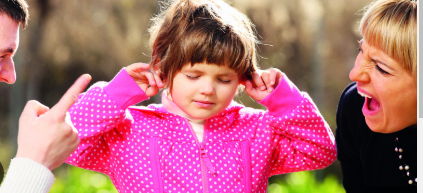 Ödül
Ödül, bir davranışın yapılması için verilen maddi bir olanaktır (para, hediye, çikolata…) veya bir haktır (gezmeye götürmek, TV, telefon vermek, arkadaşlarıyla oynamak, bahçeye inmek gibi).
Ancak, ödül zamanla çocukta bağımlılık yaratır. Çocuk sadece ödülü almak için istenilen davranışta bulunur, gerçekten o davranışı yapması gerektiğine inandığı için değil:
«Bugün dersimi çalışırsam, bana istediğim oyuncağı alacaksın değil mi?»
Ödül, çocuklarda iyi davranış alışkanlıkları geliştirmek için ve ölçülü olarak kullanılmalıdır.
Buradaki önemli nokta ödülle beraber anne/babanın yapılan davranışı açık bir dille takdir etmesi, ne kadar beğendiğini belirtmesi, sevincini dile getirmesidir, davranışı teşvik etmesidir:
«Bugün ben söylemeden derse oturup çalıştığına çok sevindim. O beğendiğin kalem kutusunu alacağım. Bundan sonra ben söylemeden derse oturacağına güveniyorum.»
Çocuk eğitiminde takdir ve teşvik, ödülden daha önemlidir.
Çocuğun hangi kabul gören davranışı için ödüllendirildiğini bilmesi, ileride bunu tekrar etmesi için takdir+ödül kullanımı çok önemlidir.
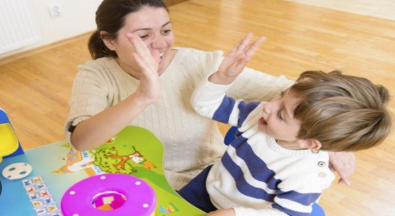 Ceza
Ceza, bir davranışın tekrar edilmemesi için uygulanan üzüntü ve acı verici bir yöntemdir (dayak, odaya kapatma, mahrum etme) veya çocuktan alınan bir haktır (harçlığını kesme, arkadaşlarıyla görüşmesine engel olma gibi).
Ceza çocukta korku yaratır. Çocuk davranışı yapmaması gerektiğini anladığından değil de cezadan korktuğu için yapmaz.
«Bir daha ellersen kötü olur.»
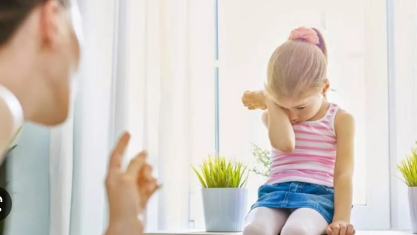 Ceza da ödül gibi zamanla etkisini kaybeder. Çocuk cezaya alışır. Üzerinde bir etkisi kalmaz veya cezadan kaçmak için yalan söyler.
Cezayla uygulanan disiplin şekillerinde çocuğun genellikle yaşadığı duygular: kızgınlık, nefret, intikam, karşı koyma, suçluluk, güvensizlik, kendine acıma gibi olumsuz duygulardır.
Dolayısıyla ceza vererek çocuğun davranışlarıyla yüzleşmesine, davranışının neticelerini düşünmesine engel olunur. 
Çocuğun kabul edilmez davranışının sonuçlarını yaşaması gerekir.
Kabul Edilmeyen Davranışlara Cezasız Nasıl Engel Olabiliriz?
1. Sorun Olan Davranıştan Önce
Önleyici açıklama: Çocuktan beklentilerimizi problem davranıştan önce açıklamaktır.
«Dışarı çıktığımızda bir şeyin alınması için ağladığın zaman çok sinirleniyorum. Dışarıda olmak da artık keyifli olmuyor. Dışarıda benden bir şey isteme, anlaştık mı?» ya da «nasıl yapsak dersin?»
1. Sorun Olan Davranıştan Önce
Çevreyi Değiştirme: Çocuğa kızmamak için tedbir almaktır.
«Çocuk akşamları zor yemek yiyorsa, yemek yemiyor diye kızmak yerine yemek saatini daha öne alabilir veya çocuğa daha önce yemek verebilirsiniz.»
«Küçük kardeş, büyüğü ders saatlerinde rahatsız ediyorsa, o saatte küçüğe özel bir oyalayıcı bulmak.»
«Yazılı uyarı asmak»
1. Sorun Olan Davranıştan Önce
Örnek olma: Çocuktan beklenen davranışlara örnek olmak.
«Ben sana küfür etme demedim mi gerizekalı» diyen bir ebeveyn pek inandırıcı olmayacaktır.
Çocuklar öğrendiklerinin çok büyük bir kısmını taklit ederek öğrenirler. Anne/baba düzenli olmaya önem veriyorsa, evin düzenlendiğini görmeli; dakikliğe önem veriyorsa, kendi de dakik olmalı; sözünü tutmaya önem veriyorsa kendi de sözünü daima tutmalıdır.
1. Sorun Olan Davranıştan Önce
Çocuğun iyi alışkanlıklar geliştirmesine yardımcı olma: Çocuklar kendilerinden beklenen davranışların neler olduğunu ve bunların nasıl yapılacağını çoğunlukla bilmezler. «Odanı topla» yerine
«Odan çok dağılmış, gel beraber toplayalım, arabalarını şu tarafa yerleştirelim, kitapları şu rafa kaldıralım, diyerek bir-iki kere ona yardımcı olmak onda bir alışkanlığın başlangıcı olur.»
Okuldan gelince «Gel, elimizi, yüzümüzü yıkayalım, sana yemek hazırladım, sonra derse oturursun.» diyerek yol göstermek; sonrasında çocuk ders yaparken gerekiyorsa kısa bir müddet için dersi nasıl yapacağını gösterebilir.
Beğendiğiniz her güzel, kabul edilir her davranışı takdir etmek, onun tekrar edilmesi için vazgeçilmez bir etkendir.
«Bugün ben hatırlatmadan derse oturdun, çok sevindim.»
«Bu sefer kıyafetini temiz kullanıp yerine koymuşsun, çok hoşuma gitti.»
«Odanı çok güzel toplamışsın.»
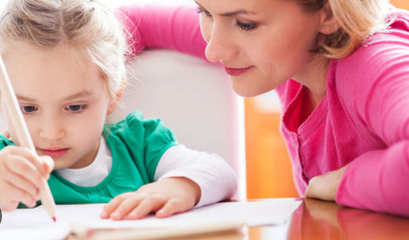 2. Sorun Olan Davranış Sırasında
Kabul edilmez davranışın nedenini düşünme: Çocuğun istenmeyen davranışlarının altında yaramazlıktan başka nedenler de olabilir.
«Sürekli kardeşinin yanında oynuyor, eşyalarını alıyorsa nedeni kıskançlık olabilir. Bu durumda ceza vermek olayı daha da problem haline getirir. Böyle bir durumda çocuğa özel ilgi ve şefkat göstermek, sorunu mümkünse konuşmak «belki de kardeşini daha çok sevdiğimi zannediyorsun» gibi duygularını kabul etmek, çocuğu rahatlatabilir.»
2. Sorun Olan Davranış Sırasında
Çocukların yaramazlık diye nitelediğimiz, sevmediğimiz davranışlarının arkasında giderilmemiş bir ihtiyaç olduğu görülür.
O nedeni bularak çocuğa yardımcı olmak hem sorunu daha etkili bir şekilde halletmeye hem de anne/çocuk ilişkisi zedelenmeden iletişimi korumaya yardımcı olur.
Anne/baba nedenleri düşünürken çocuğa danışması, onunla fikir birliğine varması önemlidir.
2. Sorun Olan Davranış Sırasında
Alternatif sunma: «Yapma» demek yerine onun yerine neyi yapmasını beklediğinizi açıklamak veya seçim yapması için yol göstermek.
«Ne yapacağını bilmemekten veya can sıkıntısından aile bireylerini rahatsız ediyorsa birkaç seçenek göstermek: oyun hamuru, o saatler için saklanan özel oyuncaklardan vermek, aile bireylerine yardımcı olması için müsaade etmek gibi…»
«Markette her şeyi elliyorsa, satın alacağınız eşyaları onun sepete koymasına müsaade etmek
2. Sorun Olan Davranış Sırasında
Anne/babanın duygularını ifade etmesi: Kabul edilmez davranıştan dolayı duyduğunuz olumsuz duyguları ve etkileri belirtmek. Duyguları ifade etmek kişiyi rahatlatır, kızgınlığın birikmesine engel olur. Çocuk da sizin nasıl etkilendiğinizi anlamış olur.
«Ben evde yokken dersini yapmadığın zaman (davranış), çok içerliyorum (duygu), hem dışarıdaki işlerimi yapamıyorum hem de sana güvenim azalıyor (etki).
3. Sorun Olan Davranıştan Sonra
Etkileri göstererek pişmanlık duyurma: Çocuk davranışının sonucunda ortaya çıkan zararın ne odluğunu görmeye başlamalıdır. Bu şekilde çocuk çevresi ve diğer kişiler hakkında yavaş yavaş bilinçlenir. 
«Bütün ikazlarıma, anlaşmamıza rağmen ………., bu durumda sinirleniyorum ve sana güvenim azalıyor.»
3. Sorun Olan Davranıştan Sonra
Çocuğun kabul edilmez davranışlarının sonuçlarını yaşamasına müsaade etme: Sonuçlar, suçla aynı anlamda ve eşit ağırlıkta olmalıdır. Örneğin bütün ikazlara rağmen salonda top oynayan çocuğun topu bir süre için elinden alınır.
Uygulanan yöntem, kabul edilmeyen davranışı hatırlatmalıdır. Olumsuz sonuçları yaşarken davranışı üzerinde düşünebilmelidir.
Unutmayalım ki mükemmel annelik yoktur, annelik temelde «çocukla kurulan ilişkidir».
Okul Rehberlik Servisi